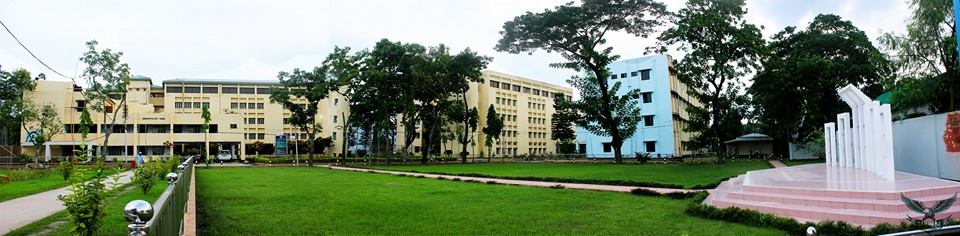 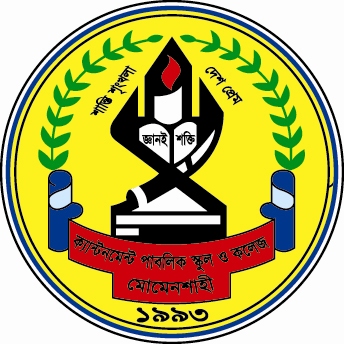 স্বাগতম
Prepared by. 
Cantonment Public  School and College , Momenshahi
Dept. of Business studies
উৎপাদন  ব্যবস্থাপনা ও বিপণন দ্বিতীয় পত্র
ষষ্ঠ অধ্যায় : পণ্যের বন্টন প্রণালী
পাঠ ঘোষণা
শিরোনাম
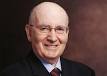 বন্টল প্রণালীর ধারণা
বন্টল প্রণালীর  প্রকারভেদ
বন্টল প্রণালীর কার্যাবলী
মধ্যস্থ ব্যবসায়ীর ধারণা 
মধ্যস্থ ব্যবসায়ীর প্রকারভেদ 
কৃষি পণ্যের ধারণা
কৃষি পণ্যের বৈশিষ্ট্য
বিপণন বিশারদ
Philip kotler
শিখন ফল
.
এ পাঠ থেকে শিক্ষার্থীরা-
ব্যাখ্যা করতে পারবে--
বন্টল প্রণালীর ধারণা
বন্টল প্রণালীর  প্রকারভেদ
বন্টল প্রণালীর কার্যাবলী
মধ্যস্থ ব্যবসায়ীর ধারণা 
মধ্যস্থ ব্যবসায়ীর প্রকারভেদ 
কৃষি পণ্যের ধারণা
কৃষি পণ্যের বৈশিষ্ট্য
বন্টল প্রণালীর ধারণা:
কোন পণ্য বন্টন বলতে কোন পণ্য যে পথ ধরে প্রকৃত ভোক্তার নিকট পৌছে তাকে বোঝায়।উৎপাদনকারী হতে পণ্য সামগ্রী প্রকৃত ভোগকারী বা শিল্প ব্যবহারকারীর নিকট প্রেরণের ক্ষেত্রে যে পথ ধরে বা মধ্যস্থকারীদের হাত ঘুরে পণ্য তার শেষ প্রান্তে পৌছে তাকেই পণ্যের বন্টন প্রণালী বলে।
বণ্টনের ধারণা সমূহ:
১. বণ্টন প্রণালী হলো কতিপয় আন্ত: সম্পর্কিত ব্যক্তি বা প্রতিষ্ঠানের সমষ্টি।
২. এরা ভোক্তাদের নিকট পণ্যের  প্রবাহ পরিচালনা করে।
৩. বণ্টন প্রণালীতে পণ্যের মালিকানা স্বত্ব হস্তান্তরিত হয়।
উৎপাদনের উপকরণ -   কাঁচামাল, মূলধন , যন্ত্রপাতি, শ্রমিক, ব্যবস্থাপনা, উদ্যোক্তা
পাঠ শিরোনাম
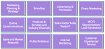 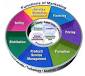 বিপণনের কার্যাবলীর চিত্র
বিস্তারিত
ভোগ্য পণ্যের বণ্টন প্রণালী


প্রণালী -১ : 
                 
প্রণালী -২
প্রণালী -৩
প্রণালী -৪
প্রণালী -৫
ভোক্তা
উৎপাদনকারী
ভোক্তা
খুচরা
উৎপাদনকারী
উৎপাদনকারী
ভোক্তা
পাইকার
খুচরা
উৎপাদনকারী
পাইকার
ভোক্তা
উৎপাদনকারী
ডিলার
খুচরা
ভোক্তা
বিস্তারিত
ব্যক্তি বা প্রতিষ্ঠান: বাজারের ২ ধরণের ক্রেতা লক্ষ্য  করা যায় ।একটি  হল ব্যক্তি অন্যটি হল প্রতিষ্ঠান।
চাহিদা: ভোক্তাদের চাহিদা সঠিকভাবে পূরণ করতে  গেলে অবশ্যই বাজার সঠিক স্থানে স্থাপন করতে হবে।
ব্যয়ের সামর্থ্য: ক্রেতাদের পণ্য ক্রয়ের ইচ্ছা পাশাপাশি ব্যয়ের সামর্থ্য থাকতে হবে।
ব্যয়ের ইচ্ছা : সামর্থ্যের সাথে সাথে  অর্থ ব্যয় করার ইচ্ছা ও
 ক্রেতার ধরণ : ক্রেতার ধরণ অনুযায়ী বাজারকে ২ ভাগে ভাগ করা হয়েছে।
বিস্তারিত ( বণ্টনপ্রণালীর ধারণা)
নিজে ভোগের জন্য যখন পণ্যসামগ্রী উৎপাদন করে বা ক্রয় করা হয় তখন বণ্টনের প্রশ্নও আসে না। কিন্তু যখন বিক্রয়ের উদ্দেশ্যে পণ্য উৎপাদন করা হয় তখন স্বাভাবিকভাবে পণ্য বণ্টনের ধারণা আসে।
বণ্টনের ধারণা সমূহ:
১. বণ্টন প্রণালী হলো কতিপয় আন্ত: সম্পর্কিত ব্যক্তি বা প্রতিষ্ঠানের সমষ্টি।
২. এরা ভোক্তাদের নিকট পণ্যের  প্রবাহ পরিচালনা করে।
৩. বণ্টন প্রণালীতে পণ্যের মালিকানা স্বত্ব হস্তান্তরিত হয়।
মধ্যস্থ ব্যবসায়ীর ধারনা
বর্তমান বিশ্বে উৎপাদন যতই বৃহদায়তন রূপ নিচ্ছে, উৎপাদনকারী ও ভোক্তার দুরত্ব ততই বাড়ছে। এ কারণে উভয়ের দুরত্ব কমিয়ে ভোগ বা ব্যবহারকে সাচ্ছন্দ্যময় করার জন্য মাঝখানে বিভিন্ন  প্রতিষ্ঠান গড়ে উঠেছে। আর এ সকলই প্রতিষ্ঠানই মধ্যস্থ্য ব্যবসায়ী নামে পরিচিত। অর্থাৎ মধ্যস্থ ব্যবসায়ীর কাজ হলো উৎপাদক ও ভোগকারীর মধ্যে যোগসূত্র স্থাপন করা।
মধ্যস্থ ব্যবসায়ীর বৈশিষ্ট্য: মধ্যস্থ ব্যবসায়ীর বৈশিষ্ট্য নি¤œরুপ:
১. বণ্টন প্রণালীতে অবস্থান			২. অধিক মূলধন
৩. অধিক ক্রয়				৪. পণ্য বিভাজন
৫. সম্পাদিত কাজ				৬. ক্রয়-বিক্রয় পণ্যের সংখ্যা
৭. অত্যাধিক ঝুকি গ্রহণ			৮. একক প্রতি মুনাফা
৯. উপযোগ সৃষ্টি				১০. কার্য পরিধি ইত্যাদি।
আলোচ্য বিষয় :   পাইকারী ও খুচরা ব্যবসায়ের শ্রেণিবিভাগ
.
মধ্যস্থ ব্যবসায়ী
পাইকারী ব্যবসা
খুচরা  ব্যবসা
ব্যবসায়ী পাইকার

সীমিত সেবাদানকারী পাইকার

দালালওপ্রতিনিধি পাইকার

উৎপাদকের পাইকার
ক্ষুদ্রায়তন খুচরা ব্যবসা :
ক) ভ্রাম্যমাণ
খ) এক পণ্যের ব্যবসা
গ) স্থায়ী ক্ষুদ্রায়তন

বৃহদায়তন খুচরা ব্যবসা:

ক) বিভাগীয় বিপণী
খ) বহুশাখাবিপণী 
গ)  বিপণী মালা
মধ্যস্থ্য ব্যবসায়ী
মধ্যস্থ ব্যবসায়ীর প্রকারভেদ:  নিচে বিভিন্ন প্রকার মধ্যস্থ ব্যবসায়ী প্রকারভেদ উপস্থাপন করা হল।

বণিক মধ্যস্থ ব্যবসায়ী: যে ব্যবসায়ী নিজেদের মূলধন বিনিয়োগের মাধ্যমে নিজ নামে ব্যবসায় পরিচালনা করেন তদের বণিক মধ্যস্থকারী বলে। এ ধরণের মধ্যস্থ ব্যবসায়ীগণ পণ্য ক্রয়ের মাধ্যমে পণ্যের মালিকানা গ্রহণ করে এবং পণ্য বিক্রয়ের পূর্ব পর্যন্ত পণ্যের মূল্য পরিবর্তন, চুড়ি, নষ্ট হয়ে যাওয়া ইত্যাদি বিভিন্ন প্রকার ঝুকি গ্রহণ করে।
বিস্তারিত :
প্রতিনিধি মধ্যস্থ ব্যবসায়ী: যে মধ্যস্থ ব্যবসায়ীগণ নিজ নামে ব্যবসায় না করে অন্যান্য ব্যবসায়ীদের সাথে সংযোগ স্থাপনের মাধমে তাদের ব্যবসায়-এ সাহায্য করে থাকেন অথবা তাদের প্রতিনিধি হিসেবে ক্রয়-বিক্রয় সম্পন্ন করে থাকেন তাদেরকে প্রতিনিধি মধ্যস্থ ব্যবসায়ী বলা হয়। 
প্রতিনিধি মধ্যস্থ ব্যবসায়ী বিভিন্ন প্রকারের হতে পারে।
১. দালাল			২. ফড়িয়া		৩. নিলামদার		
৪. পণ্য প্রাপক		৫. ঝুঁকিবাহক প্রতিনিধি ৬. কমিশন এজেন্ট	
৭. ভ্রাম্যমান প্রতিনিধি	৮. রপ্তানী কাজে নিয়োজিত প্রতিনিধি     
৯. পণ্য খালাস প্রতিনিধি	১০. পণ্য বন্টনকারী১১. সরকারি প্রতিষ্ঠান
মধ্যস্থ ব্যবসায়ী
কার্যভিত্তিক মধ্যস্থ ব্যবসায়ী: যে মধ্যস্থ ব্যবসায়ীগণ ব্যবসায়ের মালিকানা সংক্রান্ত ঝুকি গ্রহণ করেন না কিন্তু নির্দিষ্ট পারিশ্রমিকের বিনিময়ে পণ্য বণ্টনের সাথে জড়িত বিভিন্ন সম্পাদন করে পণ্য বিপণনে সহায়তা করেন তাদেরকে কার্য ভিত্তিক মধ্যস্থ ব্যবসায়ী বলে।

বণিক মধ্যস্থ ব্যবসায়ী: যে ব্যবসায়ী নিজেদের মূলধন বিনিয়োগের মাধ্যমে নিজ নামে ব্যবসায় পরিচালনা করেন তদের বণিক মধ্যস্থকারী বলে। এ ধরণের মধ্যস্থ ব্যবসায়ীগণ পণ্য ক্রয়ের মাধ্যমে পণ্যের মালিকানা গ্রহণ করে এবং পণ্য বিক্রয়ের পূর্ব পর্যন্ত পণ্যের মূল্য পরিবর্তন, চুড়ি, নষ্ট হয়ে যাওয়া ইত্যাদি বিভিন্ন প্রকার ঝুকি গ্রহণ করে।
‍(কৃষিপণ্য)
কৃষি পণ্যের ধারণা: যে সকল পণ্য সরাসরি কৃষি হতে সংগ্রহ করা হয় সেগুলিকে কৃষি পণ্য বলে। কৃষি ত্রে বলতে ভূমি, কৃষি খামার, নদ-নদী, সমুদ্র, বনভূমি, জলাভূমি, খনি ইত্যাদিকে বোঝায়। 
কৃষি পণ্য সাধারনত পচনশীল হয়। এছাড়া ক্রেতারা অতাবশ্যকীয় পণ্য হিসেবে এ পণ্য ক্রয় করে।
কৃসি পণ্যের ধরণ:
১. ভূমি থেকে প্রাপ্ত কৃষি পণ্য: ধান, গম, ফলমূল, শাক-সবজি, ভূট্টা, সুপারী, ফুল, তুলা পাট ইত্যাদি।
২. নদ-নদী জলাশয় হতে প্রাপ্ত কৃষি পণ্য: মাছ, শামুক, ঝিনুক, বালি, পাথর, শৈবাল ইত্যাদি।
৩. কৃষি খামার হতে প্রাপ্ত কৃষি পণ্য: মাছ, হাস-মুরগী, ডিম, গরু-ছাগল, দুধ, মধু, মোম, মাশরুম, কচ্ছম,কুমির, ব্যাঙ, শামুক-ঝিনুক, মুক্তা ইত্যাদি।
.
কৃষি পণ্যের বৈশিষ্ট্য
কৃষি পণ্যের বৈশিষ্ট্য: নিচে কৃষি পণ্যের বৈশিষ্ট্য সমূহ উল্লেখ করা হল:
১. পঁচনশীল   ২. অত্যাবশ্যকীয় পণ্য৩ শিল্পের কাঁচামাল
৪. মৌসুমী উৎপাদন৫. অস্থিতিস্থাপক যোগান	৬. অঞ্চল ভিত্তিক উৎপাদন
৭. গুণগত মানের পার্থক্য	৮. একক প্রতি কম মূল্য	৯. ক্ষুদ্রায়তনে উৎপাদন।
বিস্তারিত:
পঁচনশীল : অধিকাংশ কৃষি পণ্য পঁচনশীল প্রকৃতির হয়ে থাকে। এ জন্য কৃষিপণ্য অতি দ্রুত ইহা বোক্তাদের নিকট পৌছে দেওয়া হয়
প্রাথমিক কাঁচামাল : কৃষি পণ্য শিল্পের প্রাথমিক কাঁচামাল হিসেবে ব্যবহৃত হয়।
অঞ্চলভিত্তিক উৎপাদন : কিছু কিছু কৃষিপণ্য সারাদেশে উৎপাদিত হলেও কিছু পণ্য শুধু র্নির্দিষ্ট অঞ্চলে উৎপাদিত হয় ।
কম মূল্য : কৃষিপণ্যের মূল্য সাধারনত কম মূল্যের হয়ে থাকে।মাঝে মাঝে যদিও কিছুটা বৃদ্ধি পায় তবুও ‍তা ক্ষণিকের জন্য
মৌসুমী উৎপাদন : কৃষিপণ্য সাধারনত মৌসুমভিত্তিক হয়ে থাকে
বিস্তারিত:
তথ্যসংগ্রহ ও বিশ্লেষেণ : ব্যবসায় অবস্থানের নির্বাচনের ১ম ধাপ হল ব্যবসা স্থাপন করার মত উপযুক্ত স্থান সম্পর্কে প্রয়োজনীয় তথ্য সংগ্রহ করা।
বিকল্প অবস্থান সমূহ চিহ্নিতকরণ: অবস্থান সম্পর্কে প্রাপ্ত তথ্য থেকে সঠিক তথ্য বিচার বিশ্লেষণ করে বিকল্প অবস্থান সমূহ চিহ্নিত করতে হয় ।
বিকল্প সমূহ মূল্যায়ন: বিকল্প অবস্থান চিহ্নিত করার পর তা থেকে উত্তম বিকল্প মল্যায়ন করে তা চূড়ান্তভাবে নির্ধারণ করা হয় ।      
উপযুক্ত স্থান নির্বাচন : বিকল্পসমূহ মূল্যায়ন করার পর সবশেষে উত্তম বিকল্প  ব্যবসায়ের অবস্থানের জন্য বেছে নেওয়া হয় ।
একক কাজ
মধ্যস্থ ব্যবসায়ীর উপর এর উপর তিনটি বাক্য লিখ ।
একক কাজের সমাধান
১। মধ্যস্থ ব্যবসায়ীগণ উৎপাদনকারী ও ভোক্তার মাঝে সেতুবন্ধন হিসেবে কাজ করে।
২। বণ্টন প্রণালী প্রধানতদ ২ প্রকার
৩। বণ্টনপ্রনালী বিক্রয় কাজ দ্রুত সম্পন্ন করে।
দলীয় কাজ
বন্টন প্রণালীর প্রকারভেদ গুলো লিখ।
মুল্যায়ন
১। বণ্টন প্রণালী কাকে বলে?
২।বন্টন প্রণালীর শ্রেণিবিভাগ আলোচনা কর।
৩।পরিবহনের প্রকারভেদ গুলো লিখ।
বাড়ির কাজ
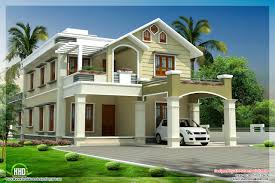 বণ্টনপ্রণালীর শ্রেণিবিভাগ সম্পর্কে ১০ টি বাক্য লিখে আনবে।
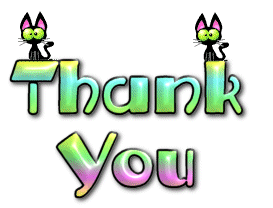 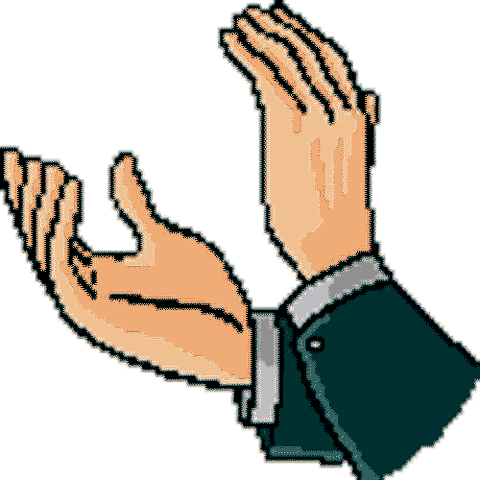 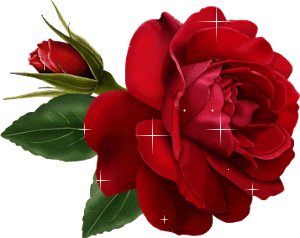